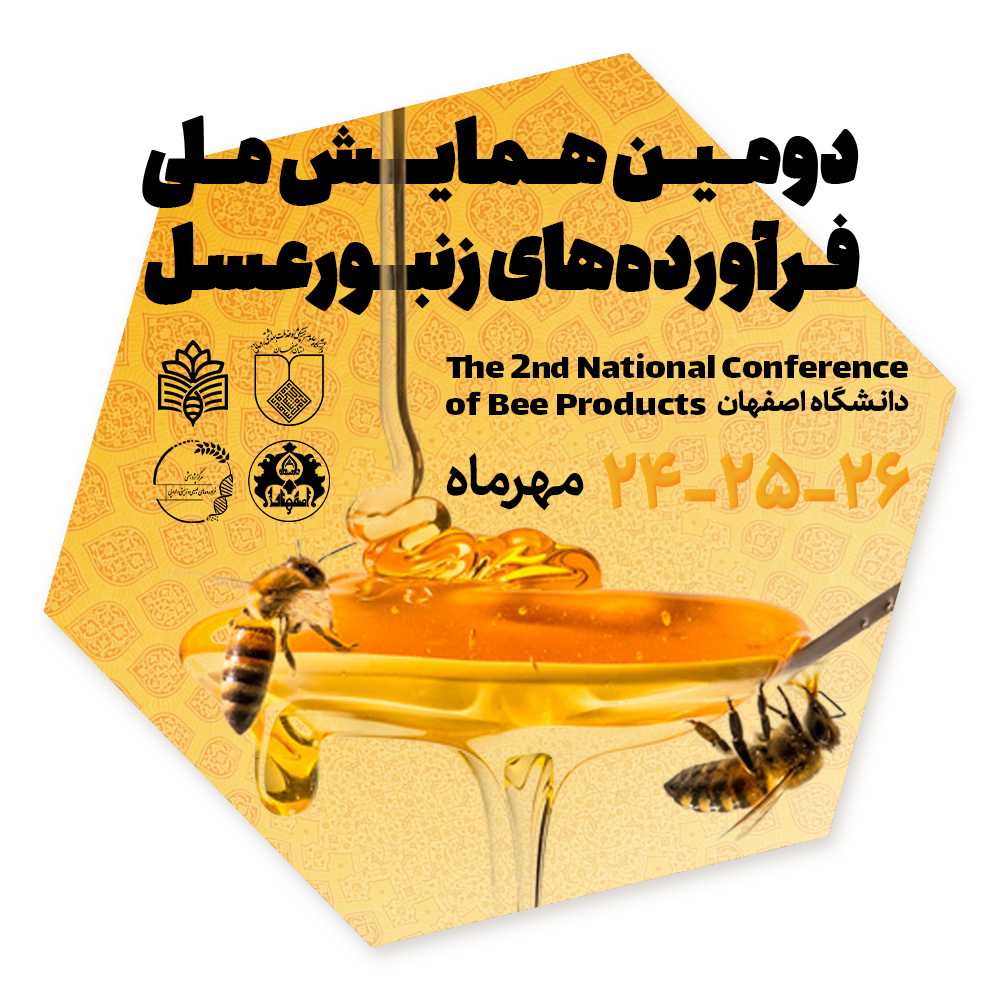 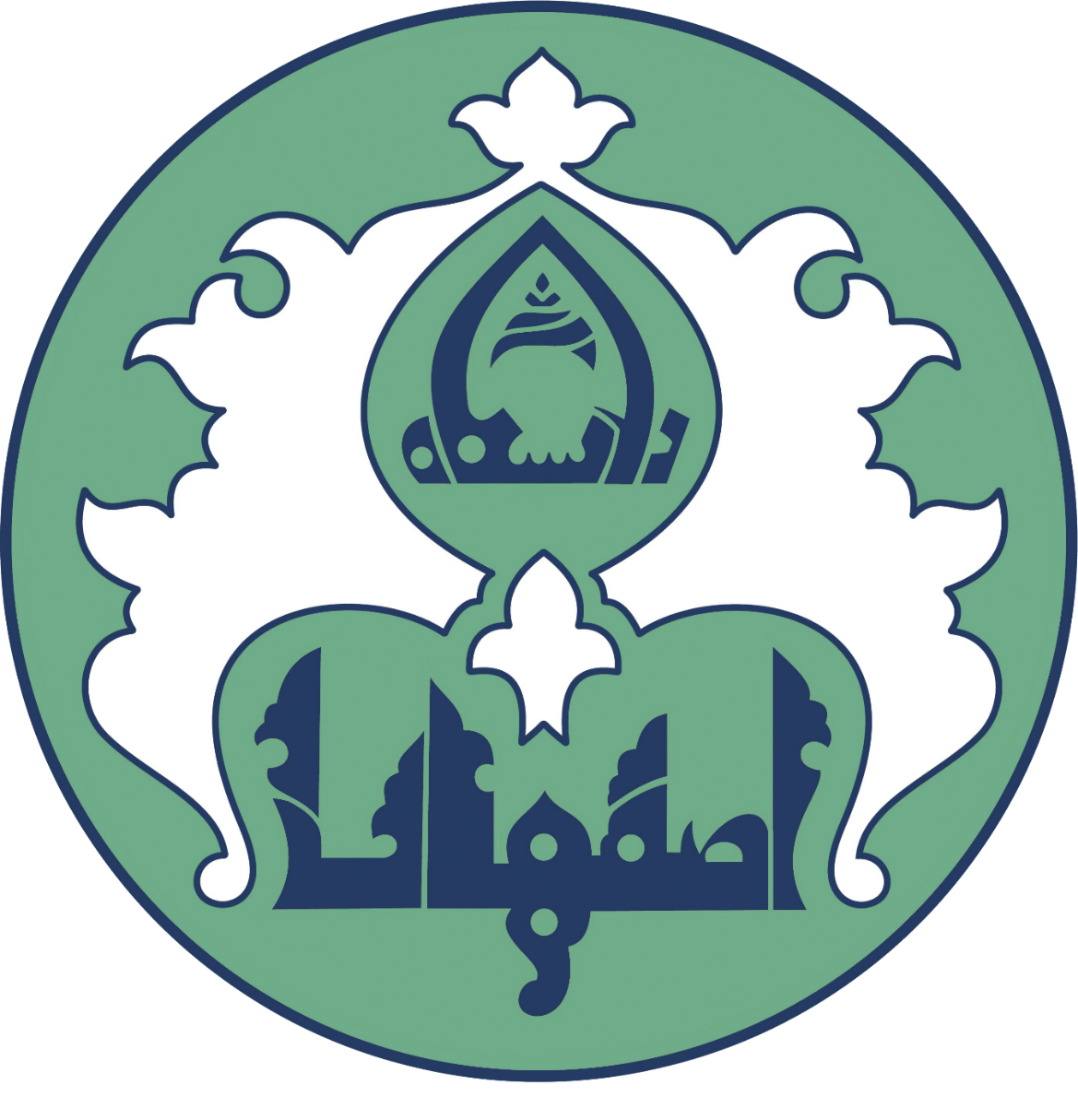 عنوان کامل مقاله

نام نویسندگان:
مقطع تحصیلی/رشته/دانشگاه:
ایمیل:
منابع: